GOD:
No Respecter of Persons
I Can’t Get No Respect…
God is no respecter of persons  (Acts 10:34 and Romans 2:11)

Prŏsōpŏlēptēs – one who shows partiality
This Means…
God is impartial and does NOT play favorites

God is open to any person who responds to Him via faith
God’s Great Rescue Plan: JESUS
CREATION 
 ALL GOOD
JESUS RESCUES US
Faith
Disobedience
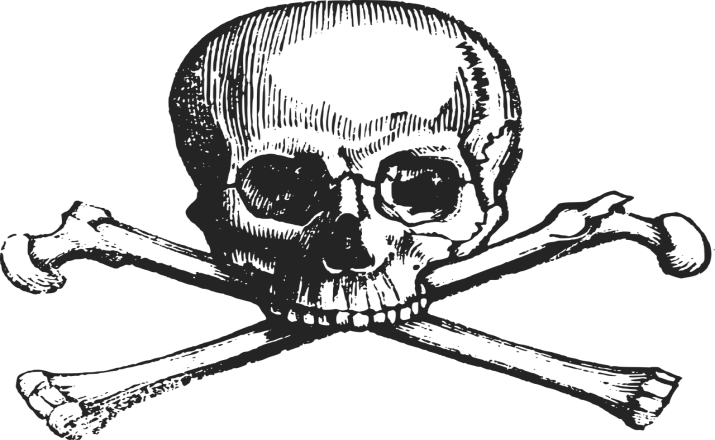 THE FALL OF MAN
SIN & DEATH ENTER CREATION
Context of the Bible
77.33% 
Of my Bible 
lies between 
the Fall and 
the Crucifixion
The 
Rescue of 
Humanity 
by JESUS
The
Fall of 
Humanity into SIN
From Page 5  thru Page  1309 
of 1699 Pages
Context of the Bible
Stories of people who TRUST in God

People who ACT on God’s promises

People who still SIN
Context of the Bible
The stories mostly concern God and a set of descendants of Abraham: the nation of ISRAEL

Through Israel God promised to raise a DELIVERER to CLEANSE SIN and MAKE ALL THINGS NEW
Context of the Bible
These stories are the scarlet thread of GOD’S REDEMPTIVE WORK throughout history


They culminate in JESUS: His life, death and resurrection
Results
Because they chosen by God to be His people the  Jews grew to see themselves as superior to other peoples/races

Many saw Gentiles as evil and odious – “cordwood for hellfire”
Was That a Problem?
It caused an “us-them” dichotomy between Jew and non-Jews

It dimmed God’s light of in the darkness of a lost world

It provoked political and religious conflict
Was That a Problem?
It was an obstacle to many Jews receiving Jesus as the Messiah

It was an obstacle to many Jews receiving Jesus’ teachings – even Jesus’ disciples
Jesus Spoke Against It
“But I say to you in truth, there were many widows in Israel in the days of Elijah, when the sky was shut up for 3 years and 6 months, when a great famine came over the land;  and yet Elijah was sent to none of them, but only to Zarephath in the
“…land of Sidon, to a woman who was a widow.  And there were many lepers in the land of Israel in the time of Elisha the prophet; and none of them was cleansed, but only Naaman the Syrian.”  
(Luke 4:24-27)
And they went, and entered into a village of the Samaritans, to make arrangements for Him.  And they did not receive Him for He was journeying with His face towards Jerusalem.
And when His disciples James and John saw this , they said, “Lord, do you want us to command fire to come down from heaven
And consume them?”  But He turned and rebuked them… And they went on to another village.”
(Luke 9:52b–56)
Peter Had to Overcome It
You yourselves know how unlawful it is for a man who is a Jew to associate with a foreigner or to visit him; and yet God has shown me that I should not call any man unholy or unclean…
And opening his mouth Peter said, “I most certainly understand now that God is not one to show partiality, but in every nation the man who fears Him and does what is right is welcome to Him.”
(Acts 10:28, 34-35)
Paul Had to Oppose It
“There will be tribulation and distress for every soul of man who does evil, of the Jew first and also  the Greek, but glory and honor and peace to every man who does good, to the Jew first and also to the Greek.  For there is no partiality with God.” (Romans 2:9-11)
Jesus Passed This Judgment on the Jewish Nation
“Therefore I say to you, the kingdom of God will be taken from you, and given to a nation producing the fruit of it.”

(Matthew 21:43)
Our Application
Be Prŏsōpŏlēptēs

Give favor to others who respond to God with faith

Don’t let earthly citizenship  trump your heavenly citizenship